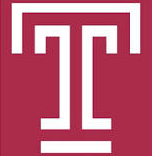 Energy-Aware Scheduling for Aperiodic Tasks onMulti-core Processors
Dawei Li and Jie Wu
Department of Computer and Information Sciences
Temple University, Philadelphia, USA
The 43rd International Conference on Parallel Processing
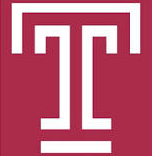 Agenda
Introduction
Motivational Example
System Model and Problem Definition
Preliminaries
Solution: subinterval-based scheduling
Scheduling by the Evenly Allocating Method
Scheduling by the DER-based Allocating Method
Simulation
Conclusion
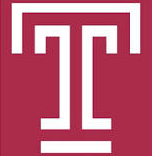 Agenda
Introduction
Motivational Example
System Model and Problem Definition
Preliminaries
Solution: subinterval-based scheduling
Scheduling by the Evenly Allocating Method
Scheduling by the DER-based Allocating Method
Simulation
Conclusion
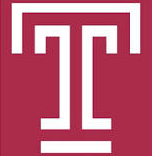 Introduction
Energy consumption of computer systems has become a critical issue.
For simple task models, namely, framed-based tasks, periodic tasks, and sporadic tasks, intensive works have been done for energy-aware scheduling on both uniprocessors and multiprocessors.
However, energy-aware scheduling for general aperiodic tasks on multiprocessors lacks extensive research endeavors.
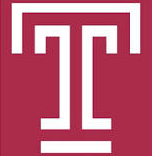 Introduction
Energy-aware scheduling for general aperiodic tasks on uniprocessors. 
YDS algorithm: finds the subinterval [t1, t2] with the greatest intensity.



Simple, fast, optimal.
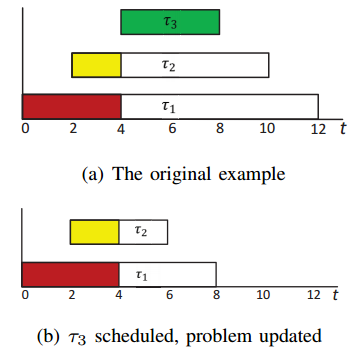 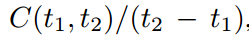 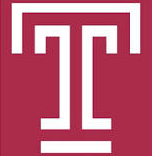 Introduction
Energy-aware scheduling for general aperiodic tasks on multi-core processors.
Existing works: 
Problem is still polynomial time solvable.
However, algorithms require high complexity. 
E.g.
relies on repeated maximum flow computations.
where n is the number of tasks, and f(n) is the complexity of finding a maximum flow in a graph with O(n) vertices.
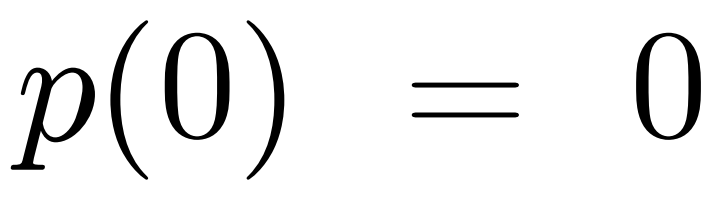 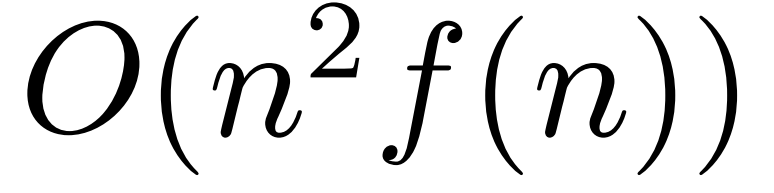 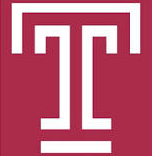 Introduction
We consider energy-aware scheduling for general aperiodic tasks on multi-core processors.
Contributions:
Show that the energy-aware scheduling problem with the consideration of static powers is still polynomial time solvable, however, also with high complexity.
Instead of seeking optimal solutions with high complexity, we propose a lightweight algorithm suitable for real-time systems to solve the problem efficiently with good performances.
We demonstrate the practical usage of the proposed algorithms by various simulations.
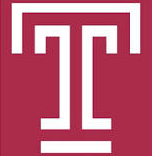 Agenda
Introduction
Motivational Example
System Model and Problem Definition
Preliminaries
Solution: subinterval-based scheduling
Scheduling by the Evenly Allocating Method
Scheduling by the DER-based Allocating Method
Simulation
Conclusion
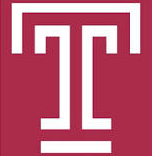 Motivational Example
Denote the time that each task occupies a core during interval [4, 8], as x1; x2; x3, respectively. Also, denote the total time that task 1 occupies a core during intervals [0, 4] and [8, 12] as y1, and the total time that task 2 occupies a core during the intervals [2, 4] and [8, 10] as y2.
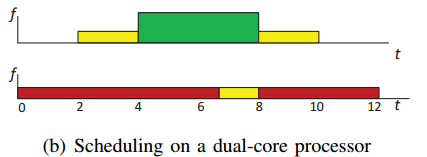 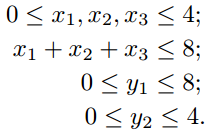 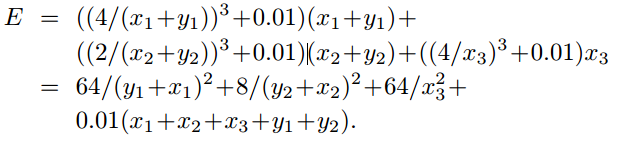 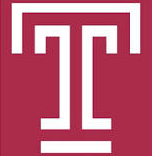 Agenda
Introduction
Motivational Example
System Model and Problem Definition
Preliminaries
Solution: subinterval-based scheduling
Scheduling by the Evenly Allocating Method
Scheduling by the DER-based Allocating Method
Simulation
Conclusion
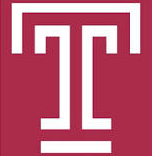 System Model and Problem Definition
We consider scheduling a set of independent aperiodic tasks 
Each task 
Processor power model
Problem formulation:
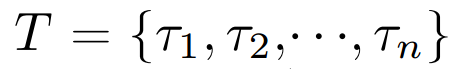 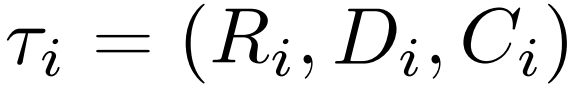 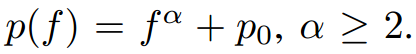 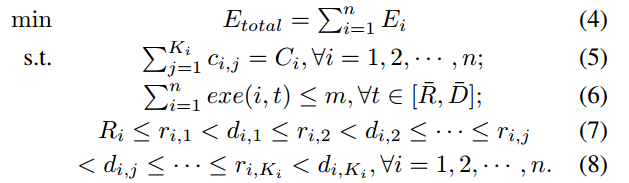 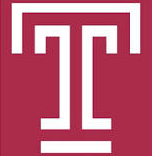 Agenda
Introduction
Motivational Example
System Model and Problem Definition
Preliminaries
Solution: subinterval-based scheduling
Scheduling by the Evenly Allocating Method
Scheduling by the DER-based Allocating Method
Simulation
Conclusion
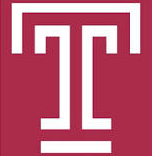 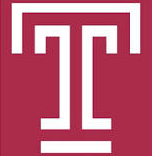 Preliminaries
Characteristics of an Optimal Solution
Observation 1: in an optimal solution, no matter how many segments a task’s execution consists of, the execution frequencies for this task during all its intervals should be equal, i.e.

Applying the Lagrange Multiplier Method:
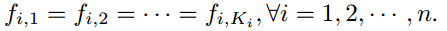 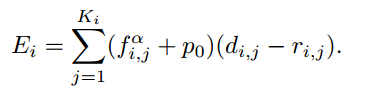 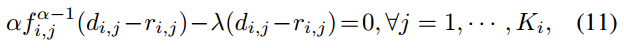 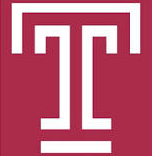 Preliminaries
Problem Reformulation
We sort all Ri and Di values in ascending order, and relabel the distinct values as t1, t2,…, tN , where N <= 2n is the total number of distinct Ri and Di values.
Denote x_{i,j} as the execution time of task i during the jth subinterval.
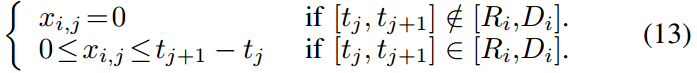 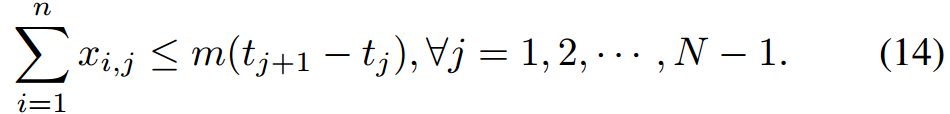 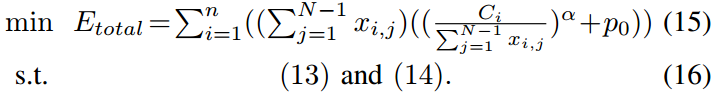 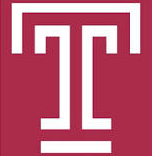 Preliminaries
Problem Reformulation
Theorem 1: The energy minimal scheduling of aperiodic tasks on multi-core processors with static power consumptions and migrations allowed is polynomial time solvable.
Proof from two aspects, the mathematical problem is polynomial time solvable; and based on this, tasks are schedulable.
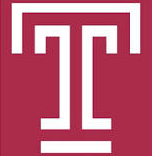 Preliminaries
Problem Reformulation
Observation 2: during a subinterval [t_j, t_{j+1}], if it is a lightly overlapped subinterval, the overlapping tasks during this subinterval are valid to occupy a processing core for the whole subinterval.

The key problem lies in how to allocate available execution times to overlapping tasks during a heavily overlapped subinterval.
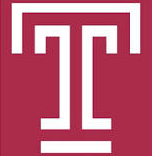 Agenda
Introduction
Motivational Example
System Model and Problem Definition
Preliminaries
Solution: Subinterval-Based Scheduling
Scheduling by the Evenly Allocating Method
Scheduling by the DER-based Allocating Method
Simulation
Conclusion
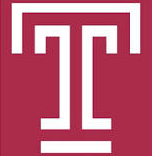 Solution: Subinterval-Based Scheduling
An Ideal Case, where the number of processors is unlimited.

Scheduling by the Evenly Allocating Method
the execution requirement completed in interval [tj, tj+1] is equal to the ideal optimal case.
The intermediate scheduling: allocate each task i an available execution time of                             during the interval [tj, tj+1].
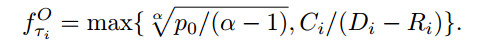 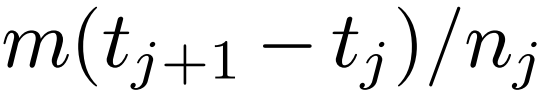 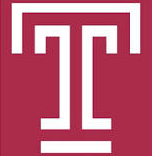 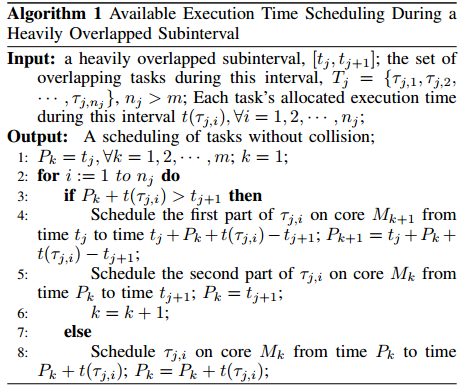 Consider the tasks one by one, and fill in the cores one by one.
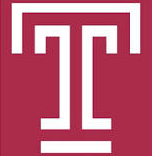 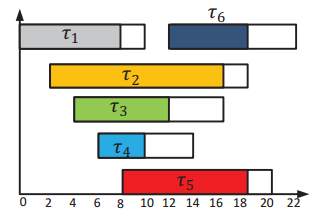 4 core
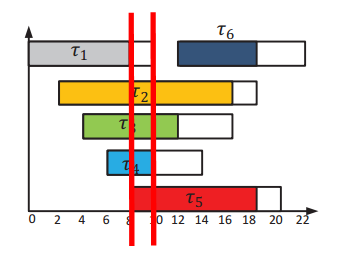 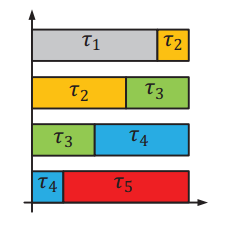 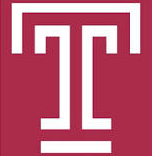 Solution: Subinterval-Based Scheduling
Scheduling by the Evenly Allocating Method
The final scheduling: After determining the execution time in each subinterval, we can calculate the overall available execution time. 
A refined scheduling can be constructed, which can further reduce energy consumption. A_i^{F_1} is the total available execution time.



Optimal frequency setting for each task:
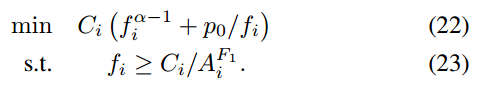 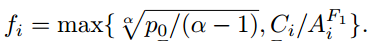 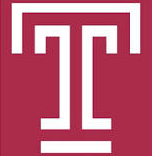 Solution: Subinterval-Based Scheduling
Scheduling by the DER-based Allocating Method
DER: Desired Execution Requirement
The intermediate scheduling: Allocate available execution time according to task’s desired execution requirement (referring to the ideal optimal case) during each subinterval.
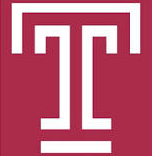 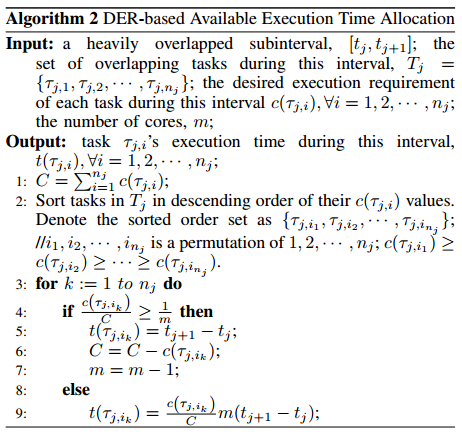 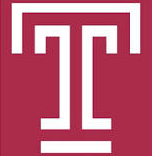 Solution: Subinterval-Based Scheduling
Scheduling by the DER-based Allocating Method
Final Scheduling of the DER-based Allocating Method: Refine the scheduling to further reduce energy consumption.
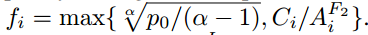 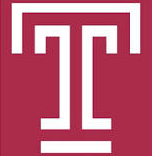 Agenda
Introduction
Motivational Example
System Model and Problem Definition
Preliminaries
Solution: Subinterval-Based Scheduling
Scheduling by the Evenly Allocating Method
Scheduling by the DER-based Allocating Method
Simulations
Conclusion
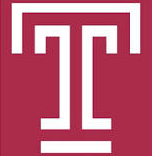 Simulations
Influence of Platform’s Characteristics
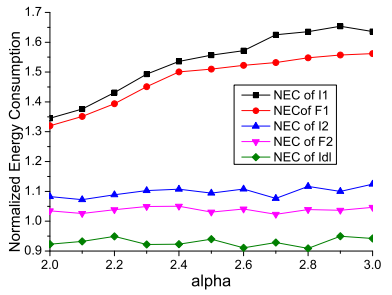 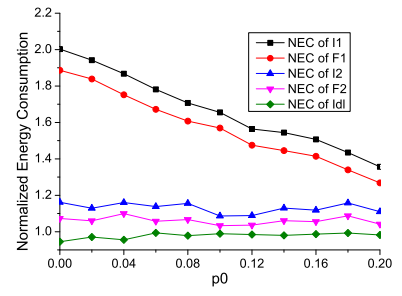 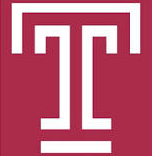 Simulations
Influence of Platform’s Characteristics
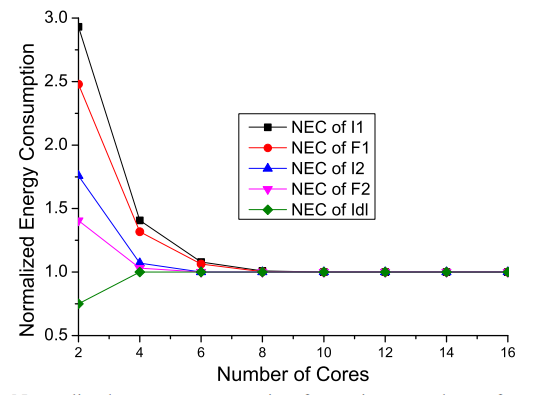 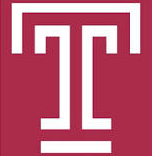 Simulations
Influence of Tasks’ Characteristics
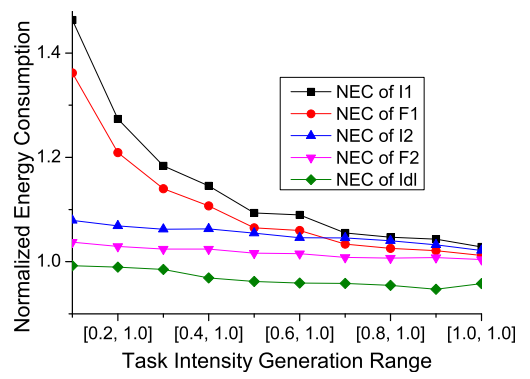 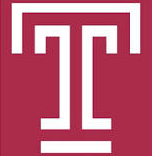 Simulations
Influence of Tasks’ Characteristics
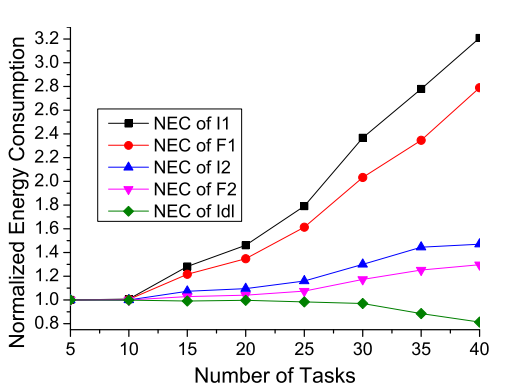 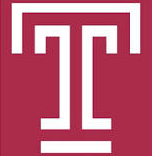 Agenda
Introduction
Motivational Example
System Model and Problem Definition
Preliminaries
Solution: Subinterval-Based Scheduling
Scheduling by the Evenly Allocating Method
Scheduling by the DER-based Allocating Method
Simulation
Conclusion
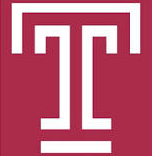 Conclusion
The energy-aware scheduling for general aperiodic tasks on multi-core processors is addressed. 
We formulate the problem on multi-core processors in a formal way, which shows that it is polynomial time solvable.
Instead of seeking optimal solutions with high complexity, we design a lightweight algorithm to solve the problem efficiently with good performances.
We demonstrate the practical usage of the proposed algorithms by various simulations
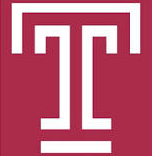 Additional questions can be sent to dawei.li@temple.edu
The End,
Thank you!